UBND QUẬN LONG BIÊN
TRƯỜNG MN HOA HƯỚNG DƯƠNG
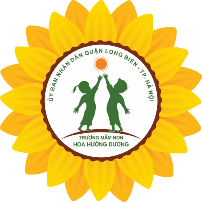 GIÁO ÁN
ÔN SỐ LƯỢNG TRONG PHẠM VI 3
Lĩnh vực: Phát triển nhận thức
Lứa tuổi:  Mẫu giáo bé 3- 4 tuổi
Giáo viên: Đặng Thị Thu Thủy
Email: dangthuy.mnhtt@gmail.com
Trường MN Hoa Hướng Dương( Quận Long Biên)
Năm học: 2022 - 2023
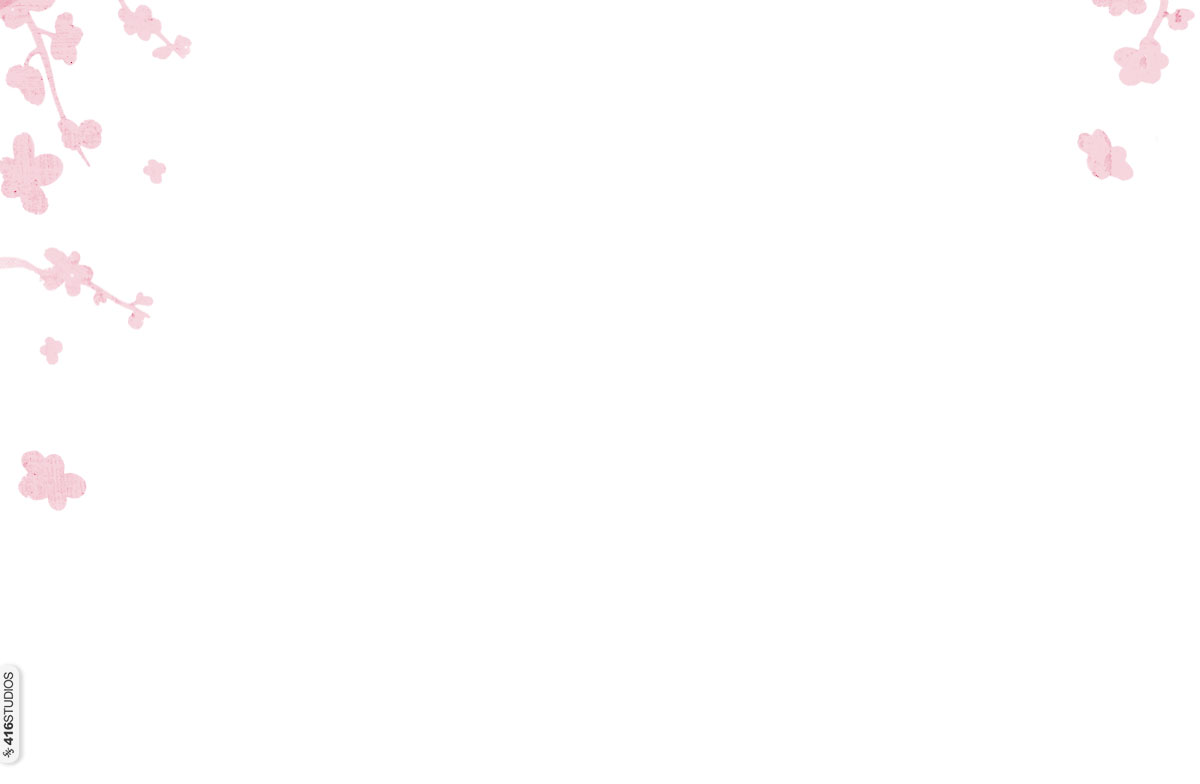 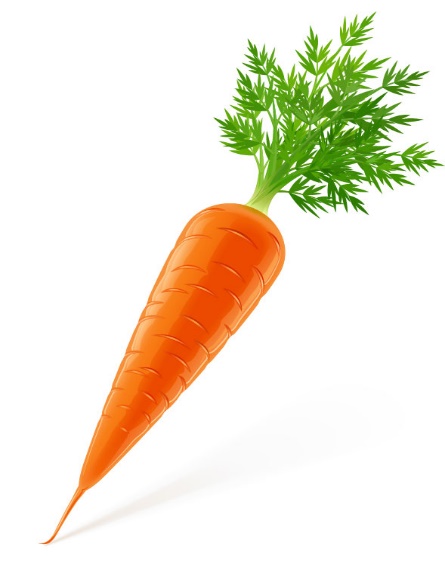 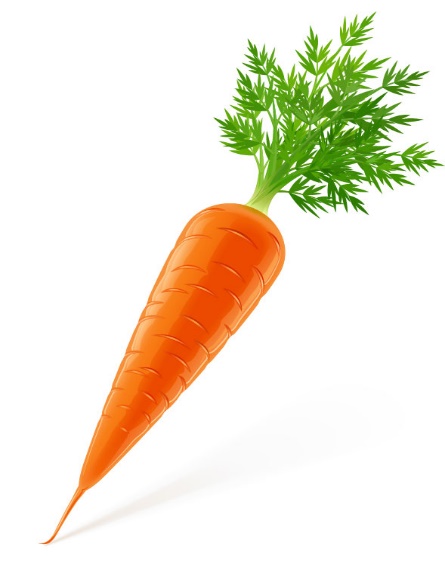 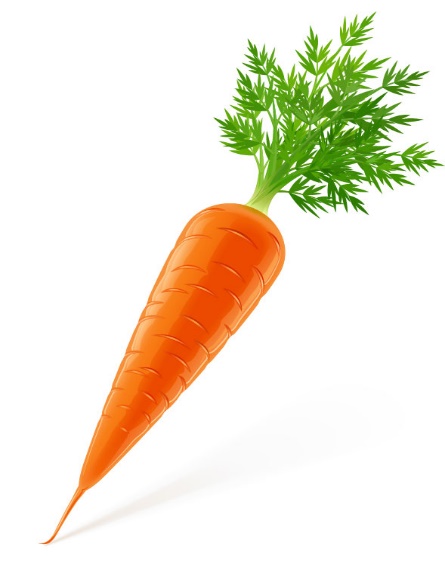 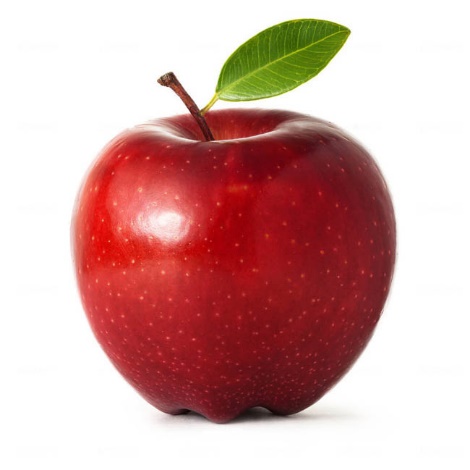 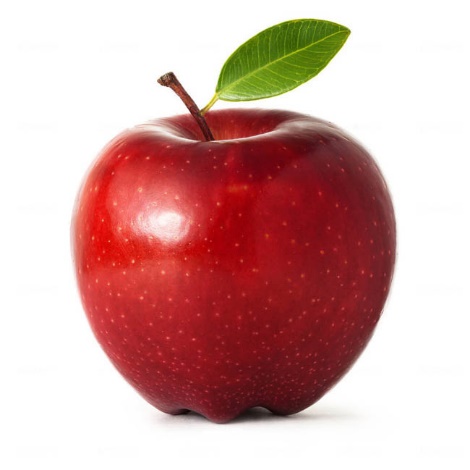 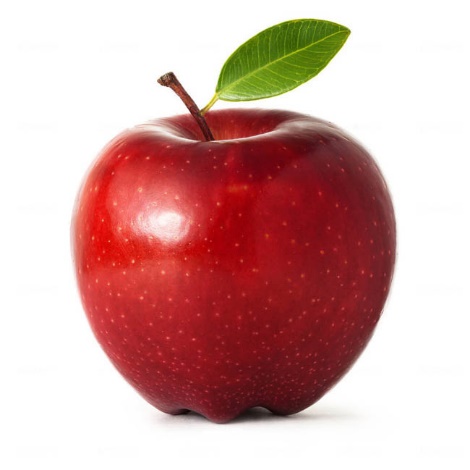 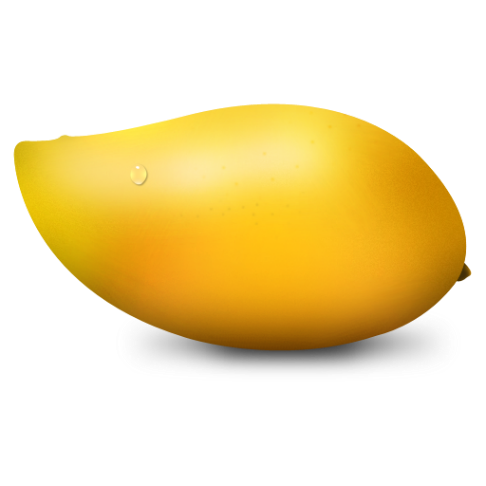 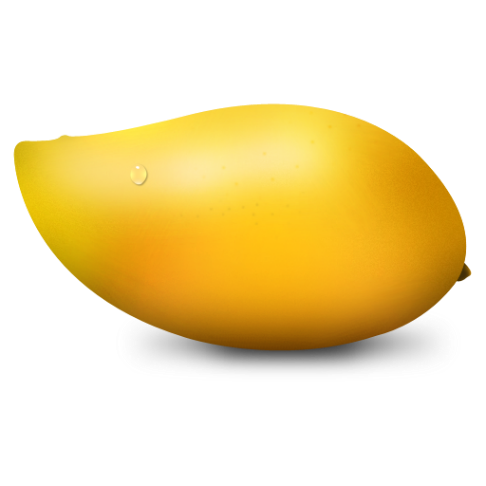 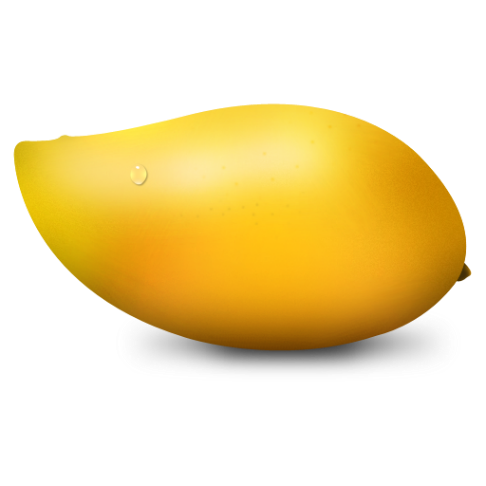 3
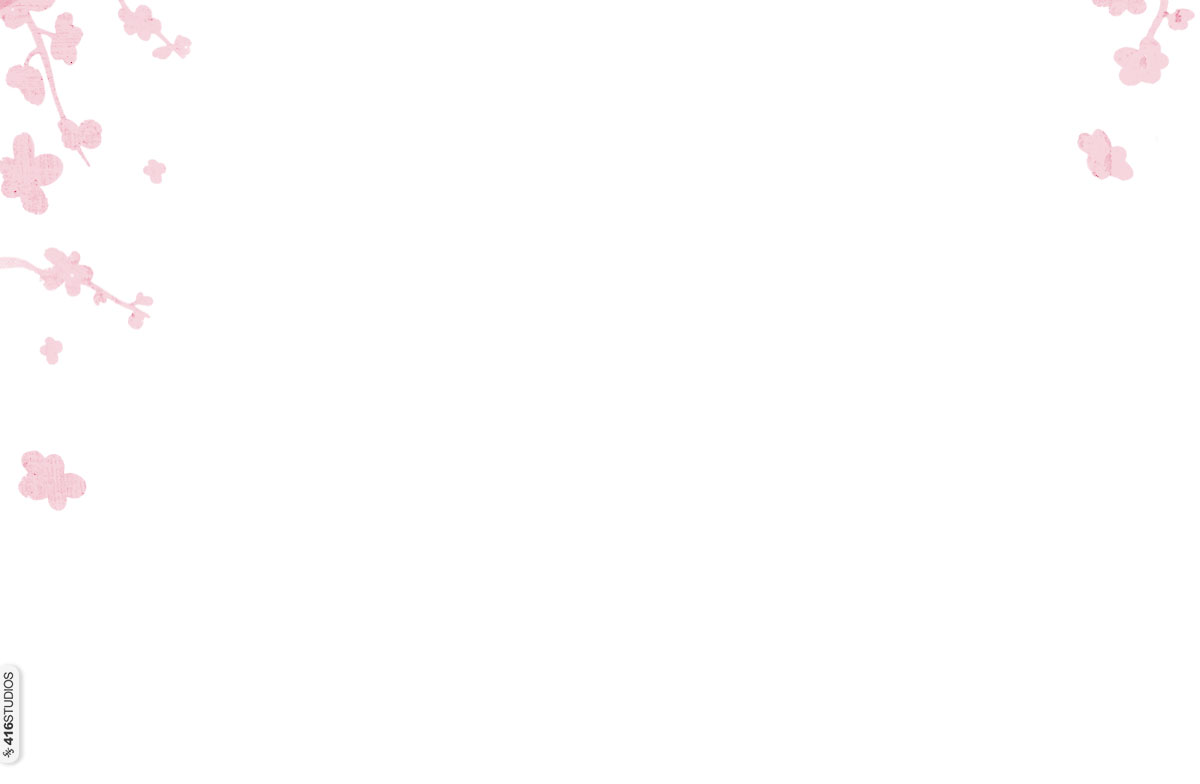 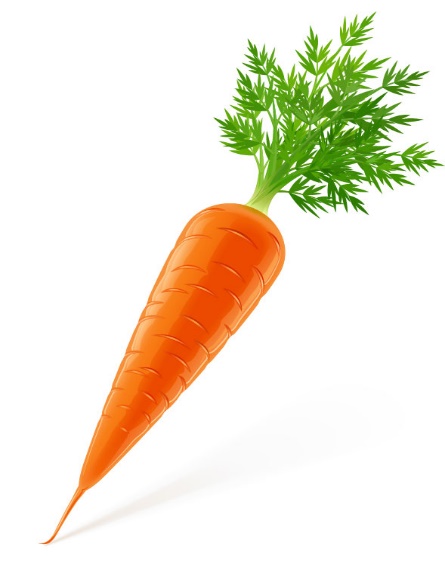 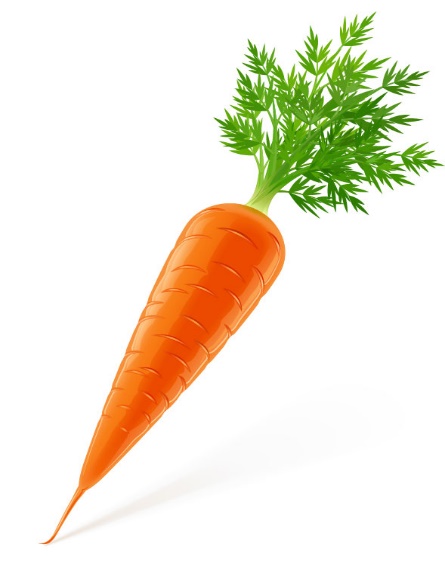 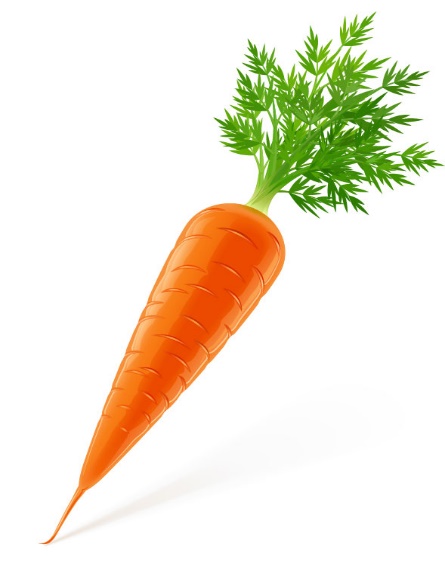 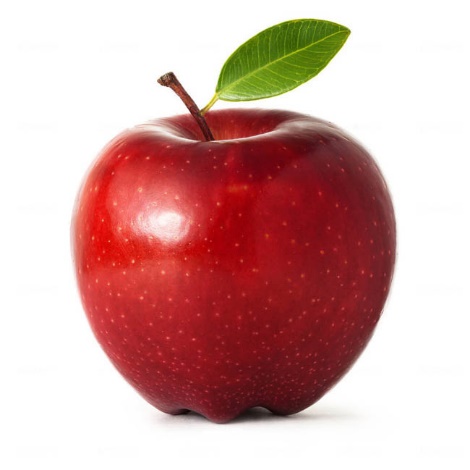 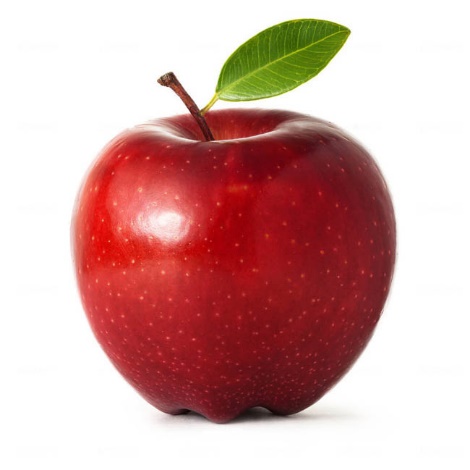 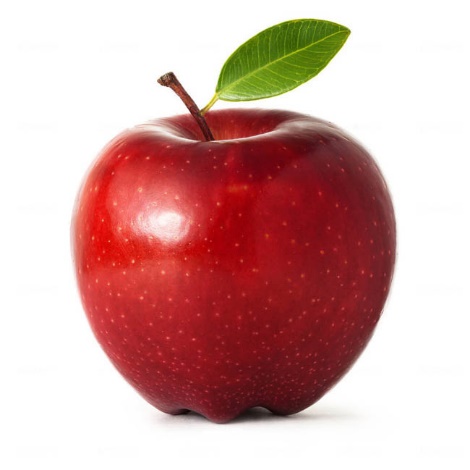 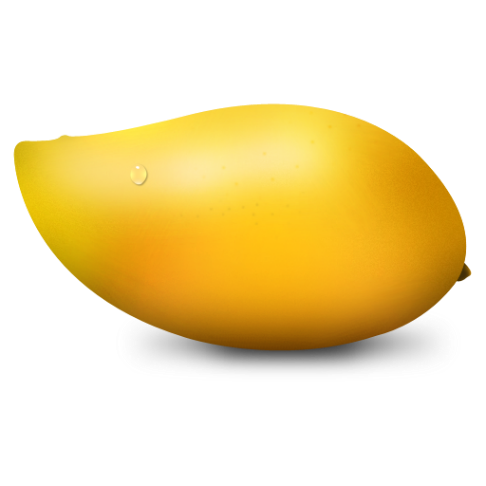 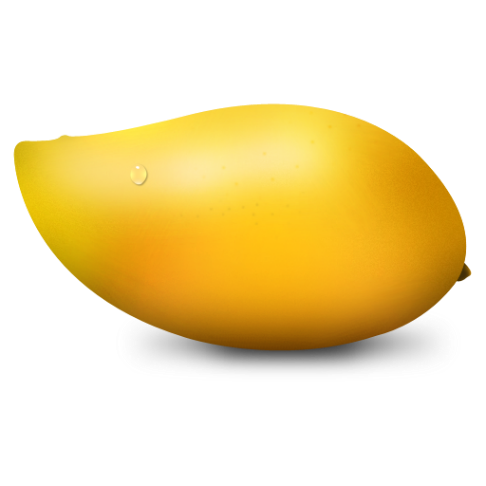 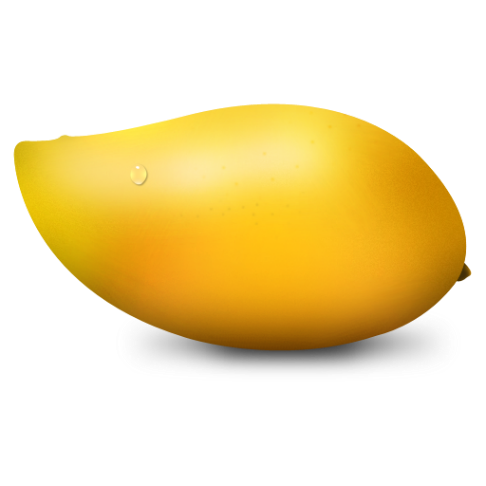 3
3
3
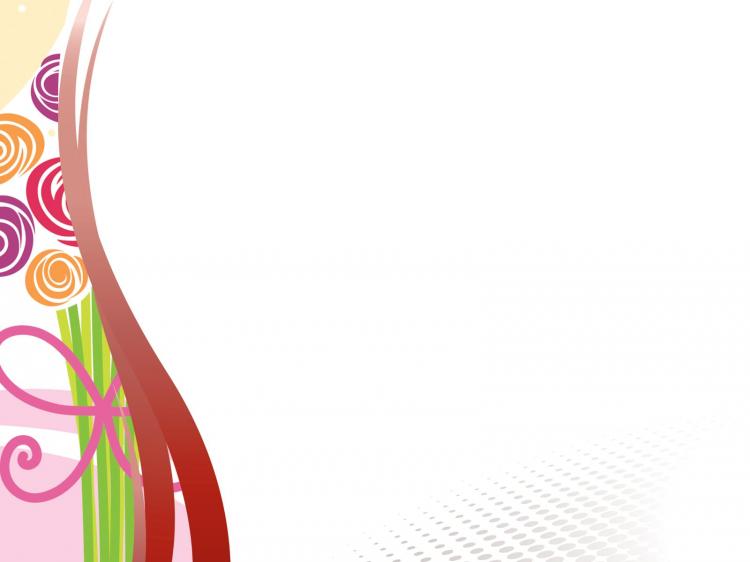 Trò chơi :
Số 3 bí ẩn
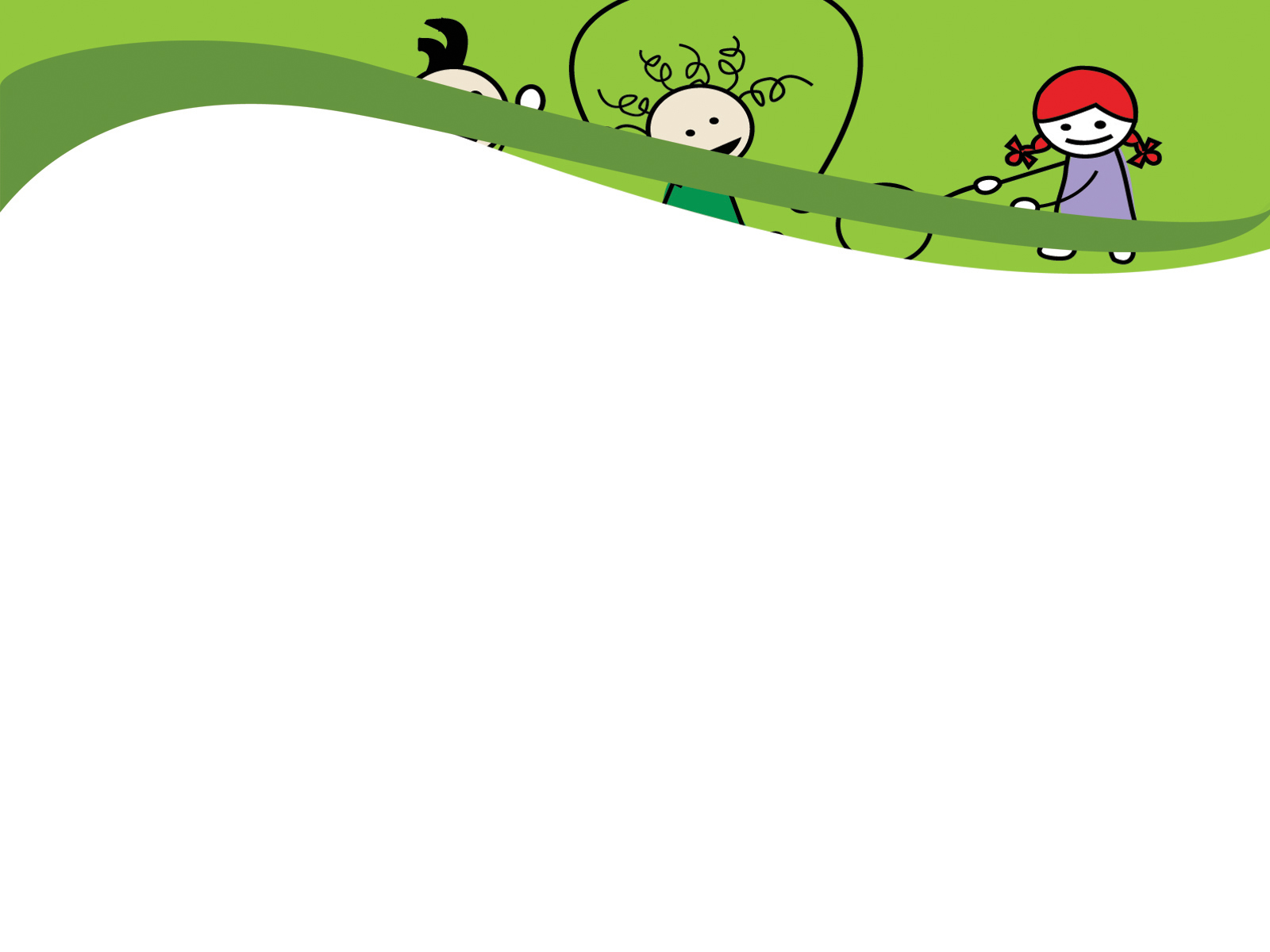 2
3
1
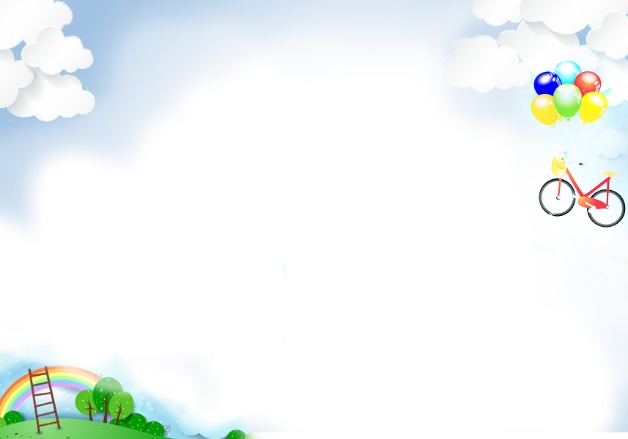 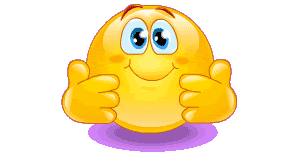 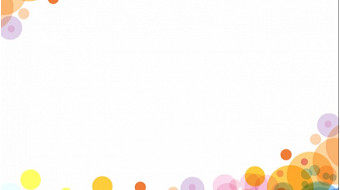 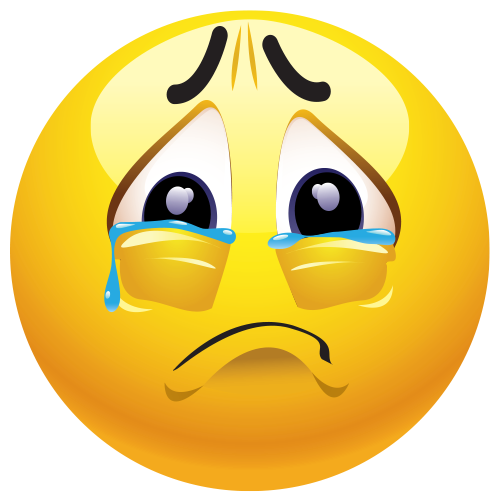 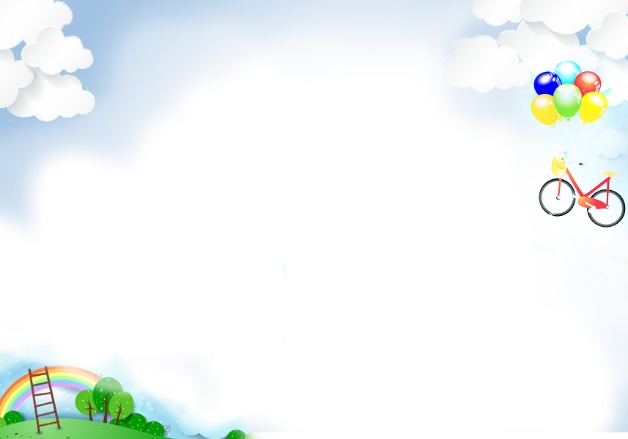 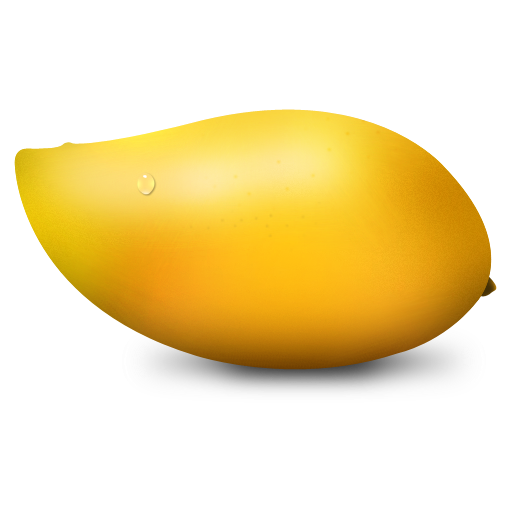 2
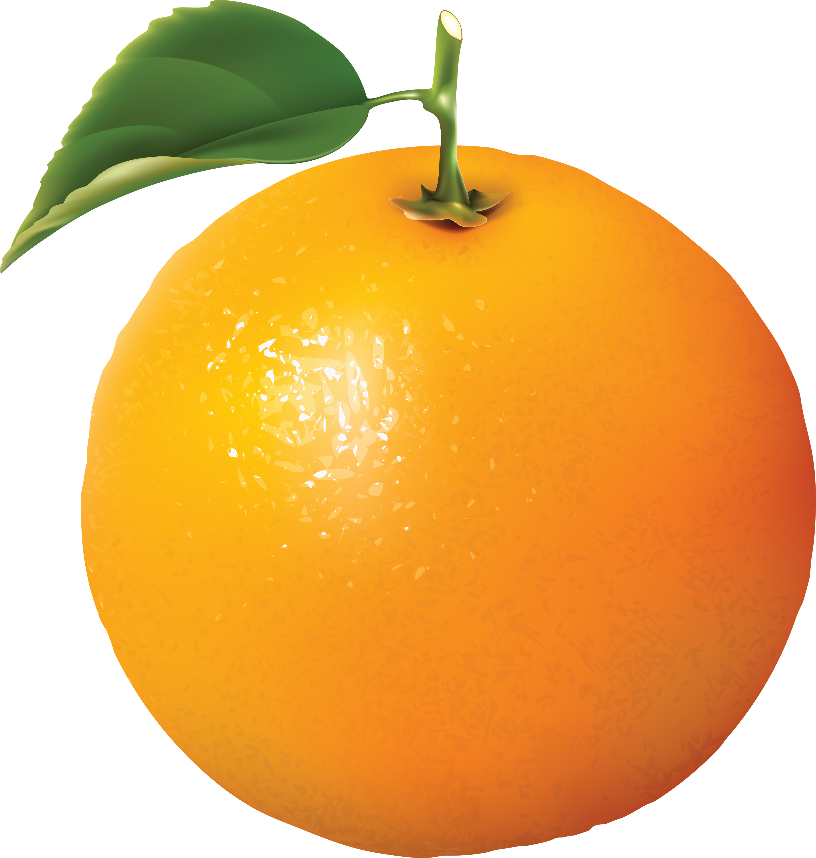 1
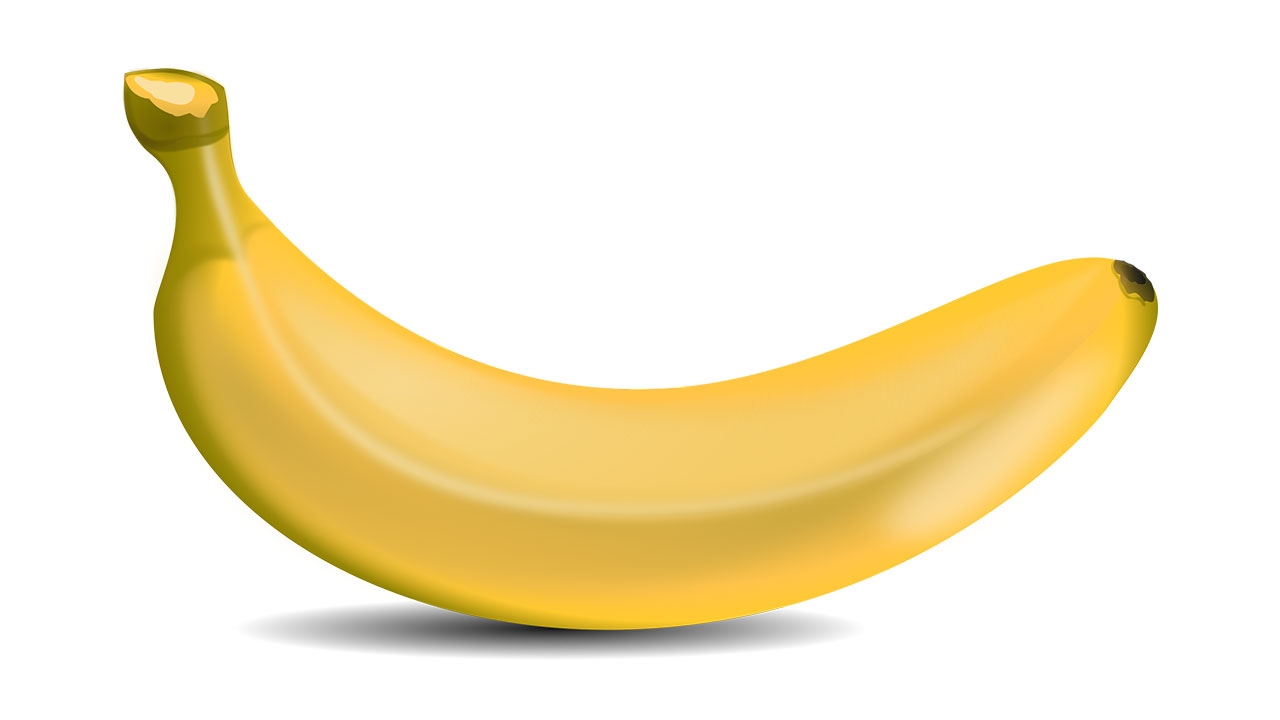 3
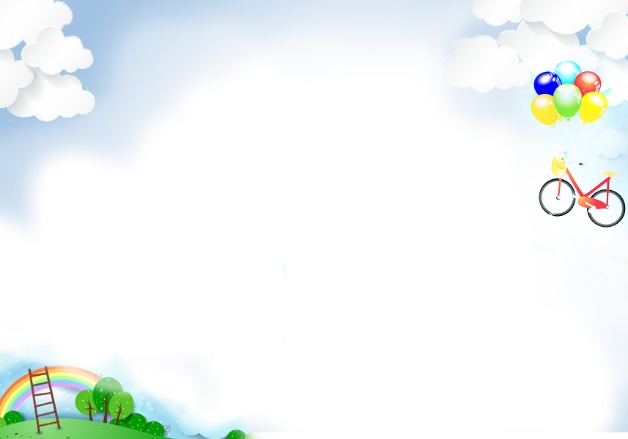 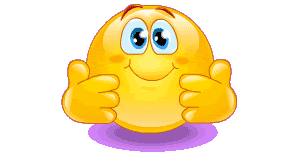 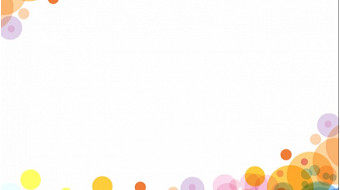 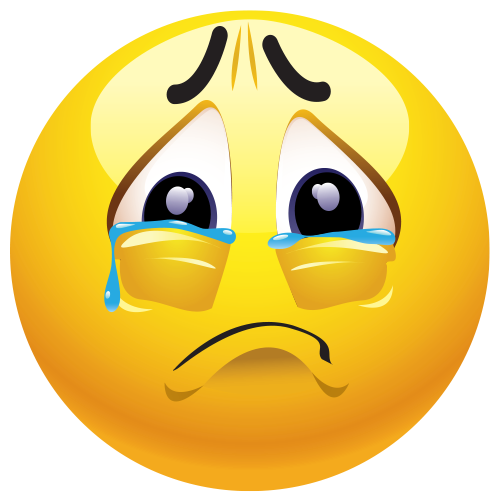 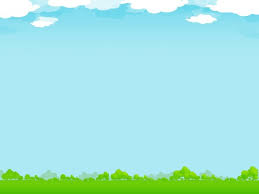 5
3
2
4
1
3
1
3
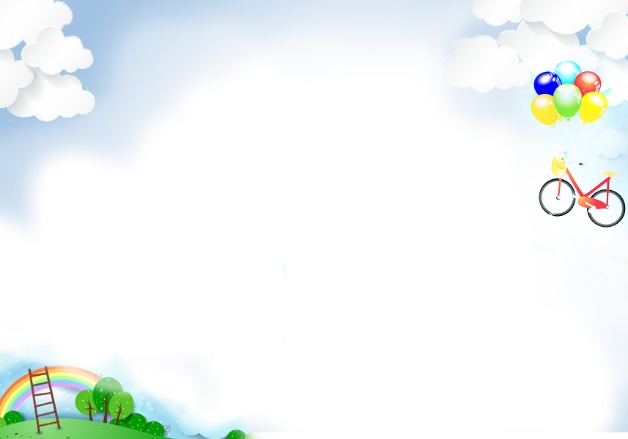 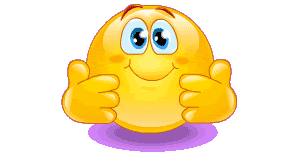 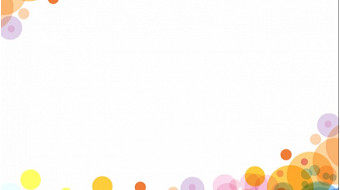 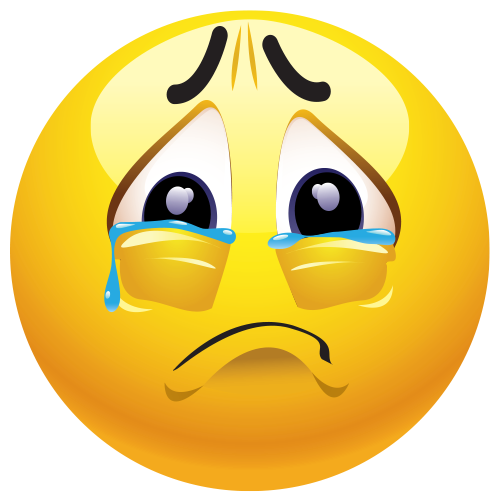